Figure 3. Laminar distribution of neurofilament protein immunoreactivity in the primary somatosensory cortex. ...
Cereb Cortex, Volume 14, Issue 11, November 2004, Pages 1276–1286, https://doi.org/10.1093/cercor/bhh089
The content of this slide may be subject to copyright: please see the slide notes for details.
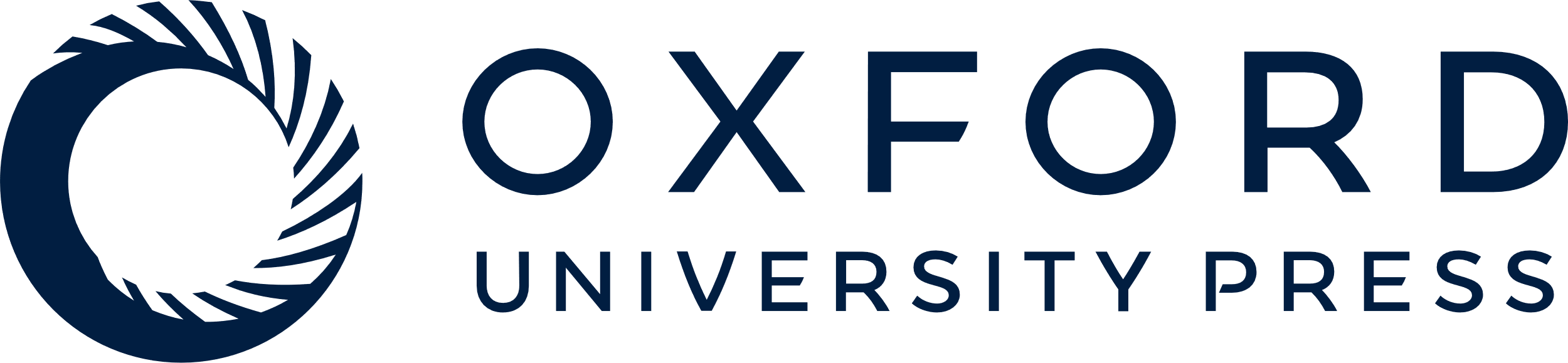 [Speaker Notes: Figure 3. Laminar distribution of neurofilament protein immunoreactivity in the primary somatosensory cortex. (A–D) SMI-32, (E–H) FNP-7 and (I–L) N200 all showed an intense staining pattern in layers II–III, V, and VI. (C, D) Higher magnifications of layer V pyramidal cells showed SMI-32 immunoreactivity on the soma and apical and basal dendrites. (G, H) High power confocal images of layer V neurons immunoreactive for FNP-7. (K, L) Higher magnification of N200 immunoreactive layer V neurons. Scale bars = 1 mm (A, B, E, F, I, J); 100 µm (C, G, K); 20 µm (D, H, L).


Unless provided in the caption above, the following copyright applies to the content of this slide:]